ПРОФИЛАКТИКА РЕСУРСНОГО СОСТОЯНИЯ УЧАСТНИКОВ ОБРАЗОВАТЕЛЬНЫХ ОТНОШЕНИЙ
Возможности сказкотерапии при профилактике профессионального выгорания педагогов
Жохова О.А,
Челябинск, 2023
Как выбрать материалы для сказкотерапии?
Народные сказки. Среди них можно выделить несколько жанров: волшебные, сказки о животных, бытовые. 
Авторские художественные сказки.
Дидактические сказки.
Медитативные сказки.
Психокорреционные сказки или психотерапевтические истории.
Психотерапевтические сказки.
Алгоритм подбора сказки
Определить проблему и цель
Определиться с жанром
В сборнике сказок выбрать ту, которая соответствует поставленной цели
Критерии:  учитывайте временные ограничения, наличие ясного сюжета в сказке, наличие проблемной ситуации и четкого пути/путей ее решения, избегайте сказок со спорными выводами или моралью.
Где искать сборники сказок?
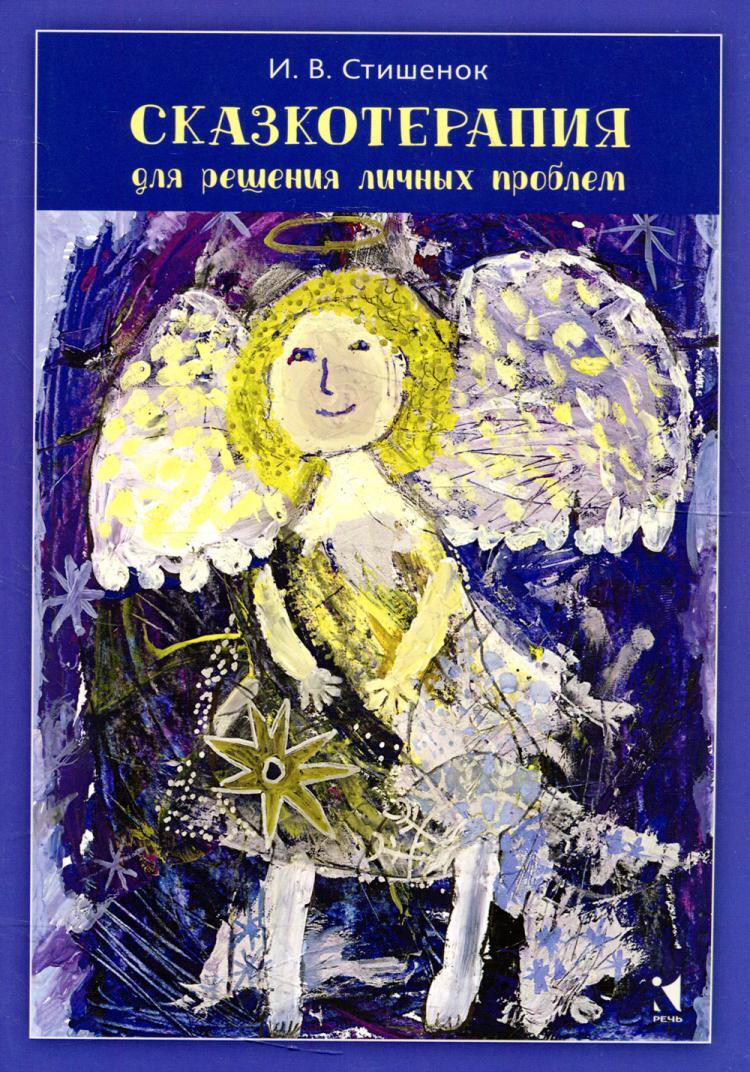 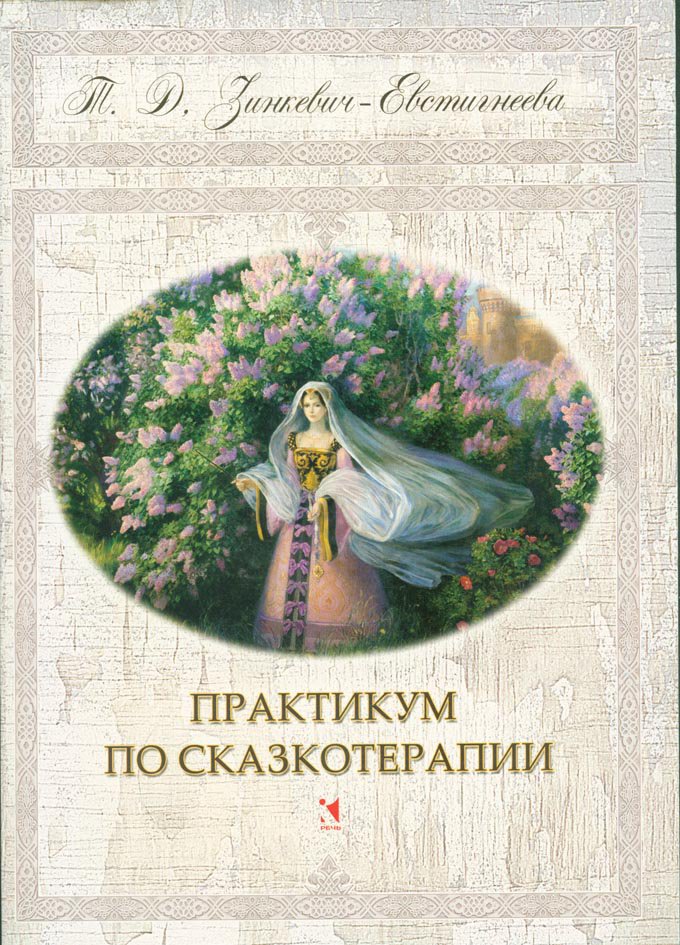 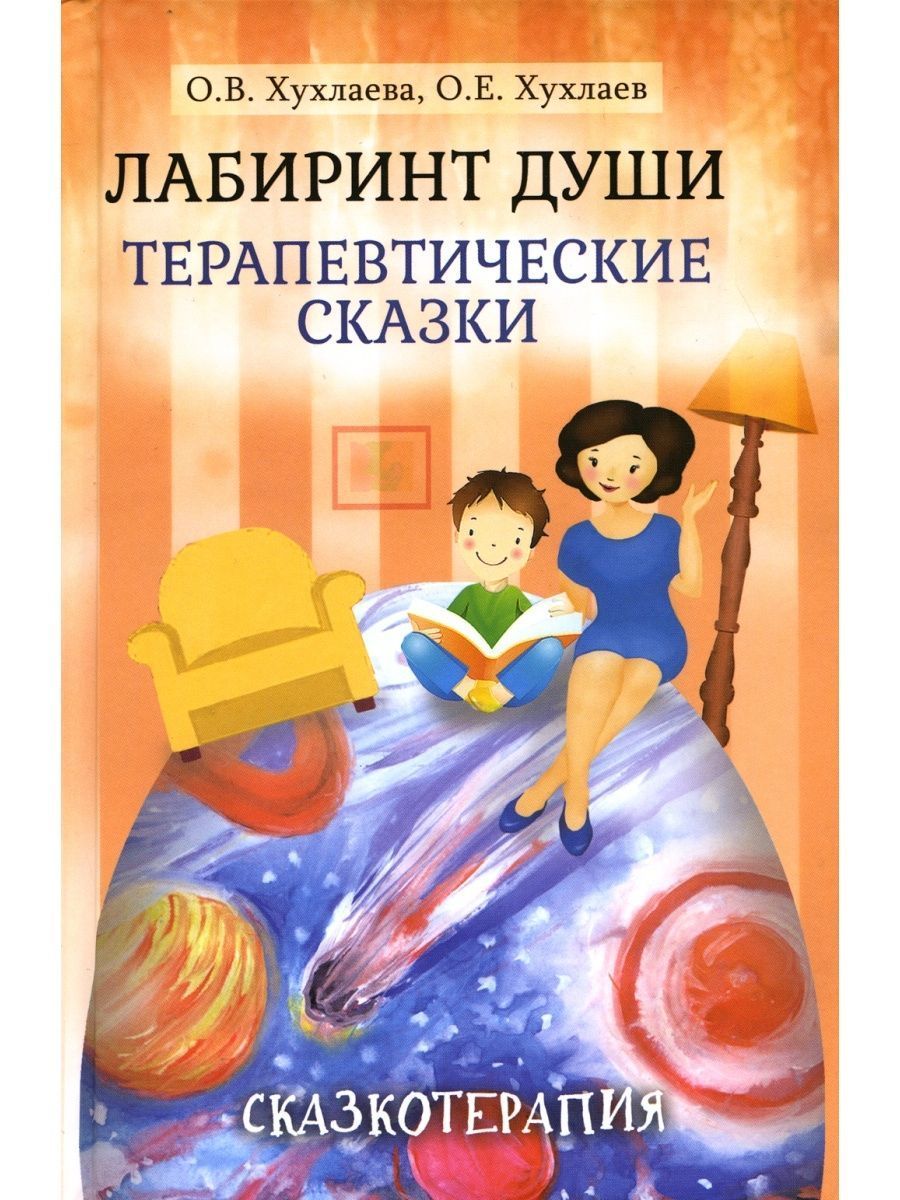 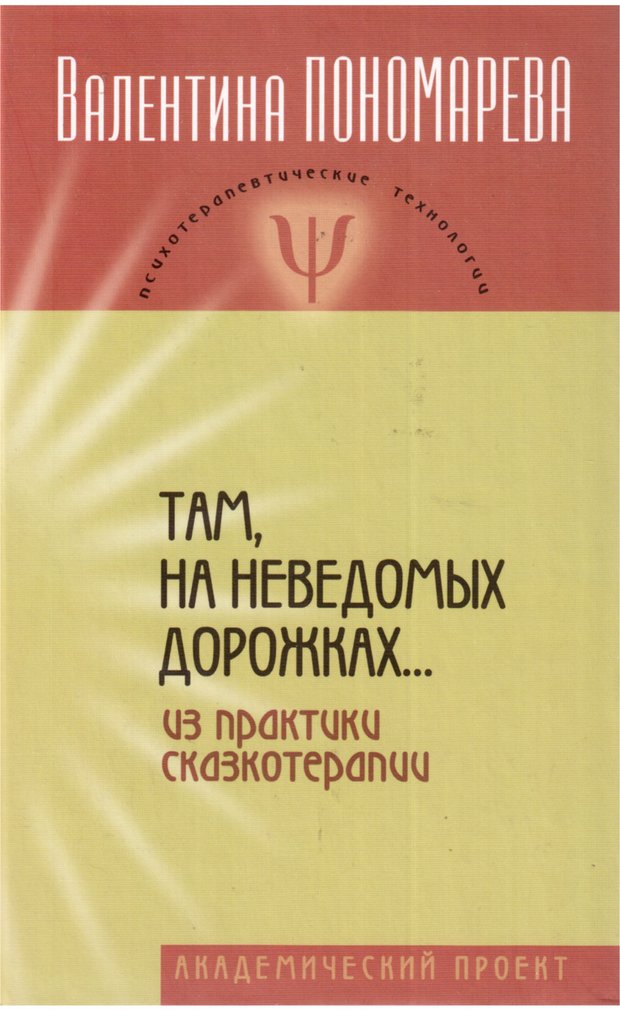 Работа со сказкой
Используйте ритуал «погружения в сказку».
Даже взрослым сказку лучше зачитывать вслух или включать аудиозапись. Вариант с самостоятельным прочтением может быть актуален в варианте домашнего задания.
При чтении важно вкладывать эмоции как в слова автора так и в речь героев. 
Темы для обсуждения:  основная идея(и) сказки, ее цель или польза; видимая и скрытая мотивация героев, их направленность; способы разрешения трудностей; эмоции, которые испытывают герои; какие уроки выносят герои по итогам сказки, а читатель?
Вспомогательные техники
Рисунок по мотивам сказки;
Игра;
Театрализованная постановка;
Создание куклы персонажа;
Подбор музыкальной композиции к сказке;
Практическая часть
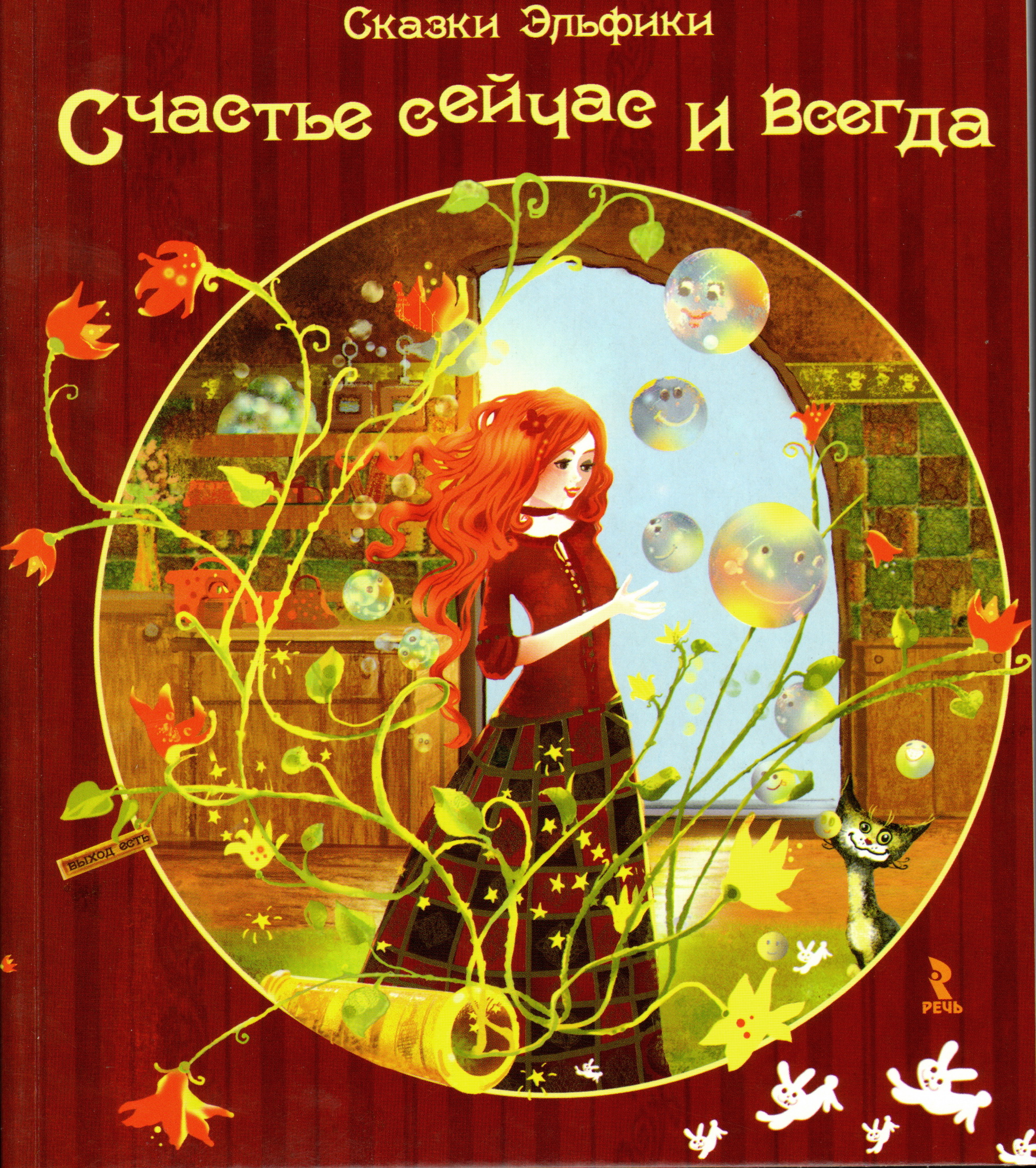 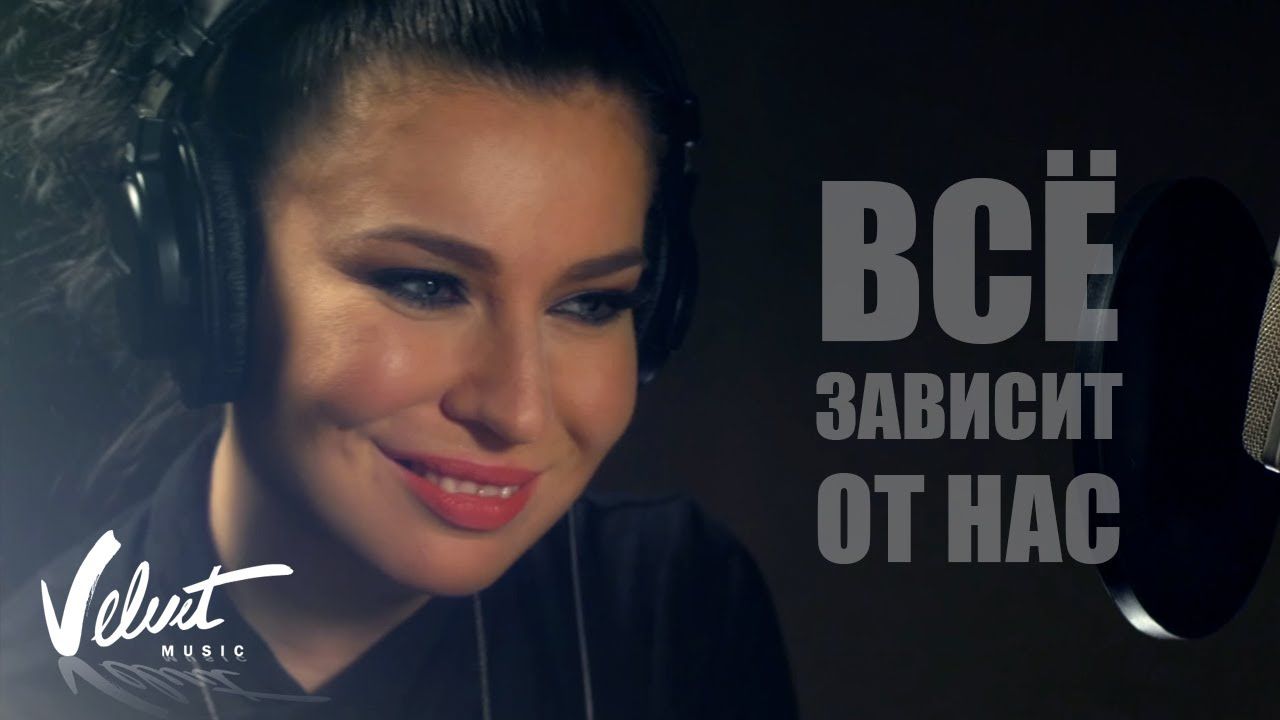 В этой жизни все зависит от нас самих.
Осталось узнать, где живут эти самые нассамихи…
Симоронская шутка.
Ирина Семина
Сказка «Где живут нассамихи?»